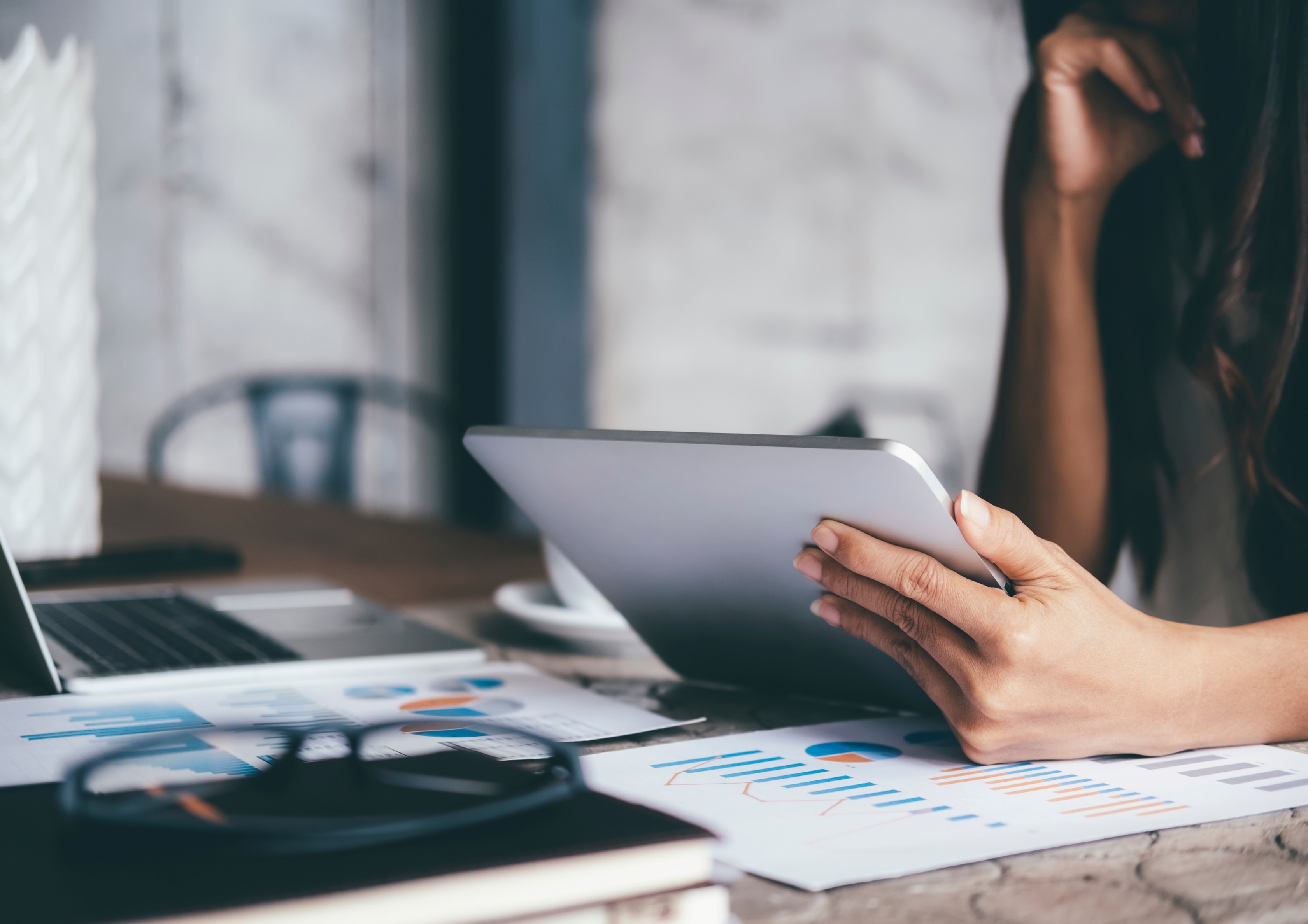 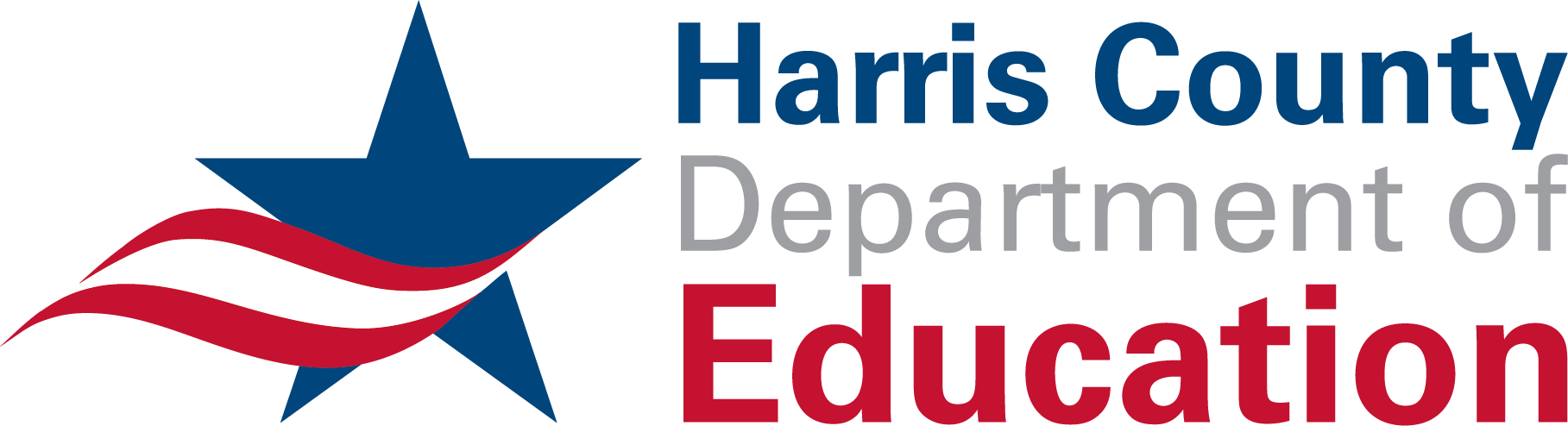 Financial Highlights
As of June 30,2024
One Minute Report – Click Below
1
Highlights of Interim Financial Report (unaudited)
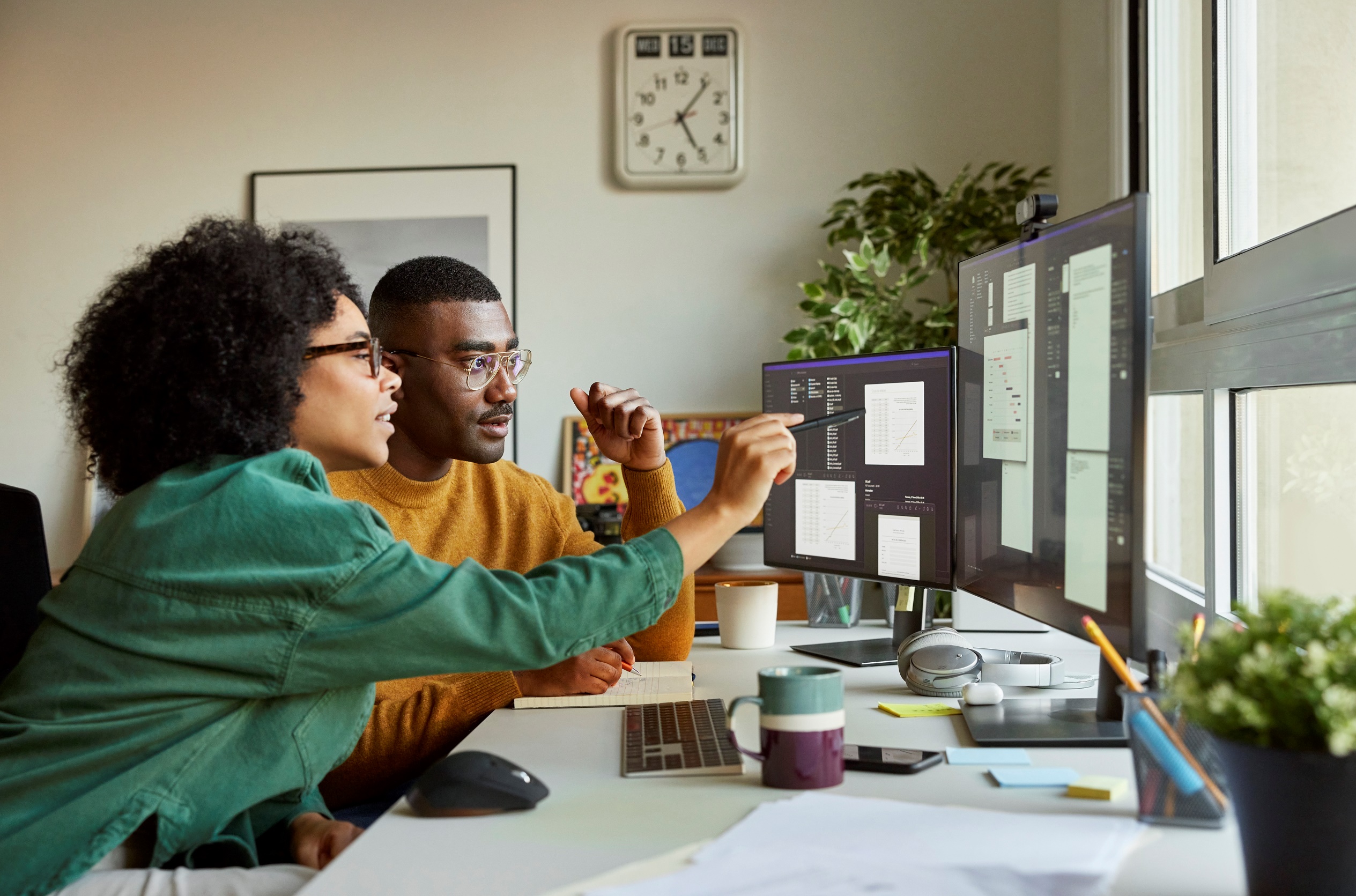 June 30,2024
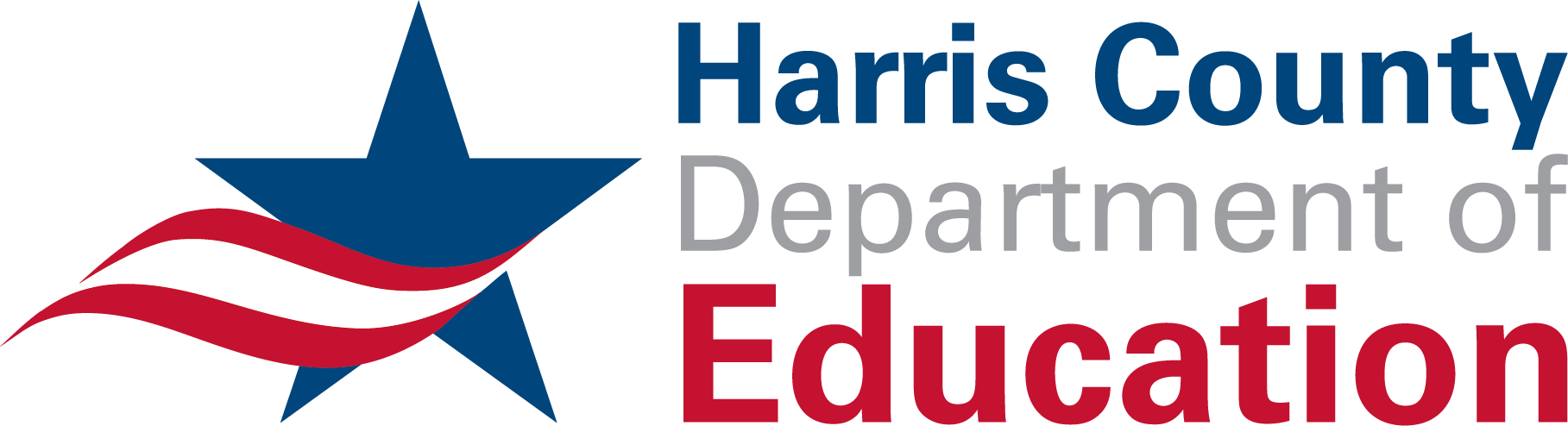 2
Posted on Our Website
Finance / Monthly Finance Reports (hcde-texas.org)

Linked from State Comptroller’s website
http://www.texastransparency.org/local/schools.php
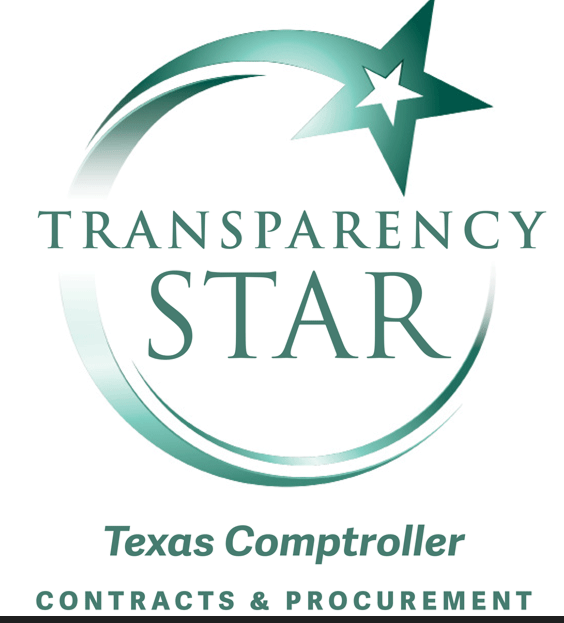 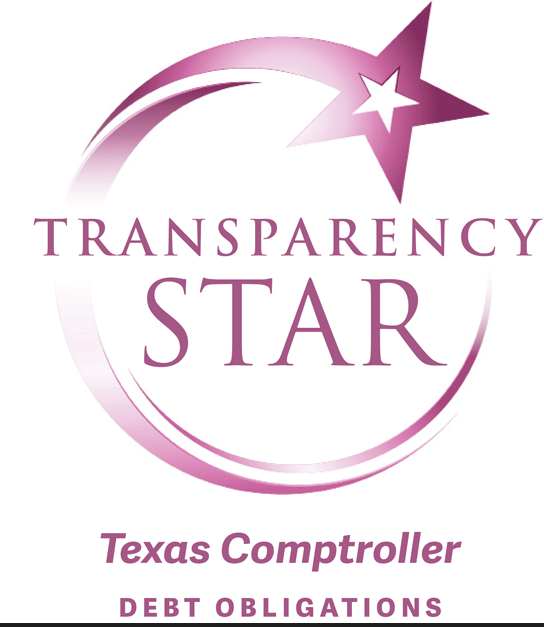 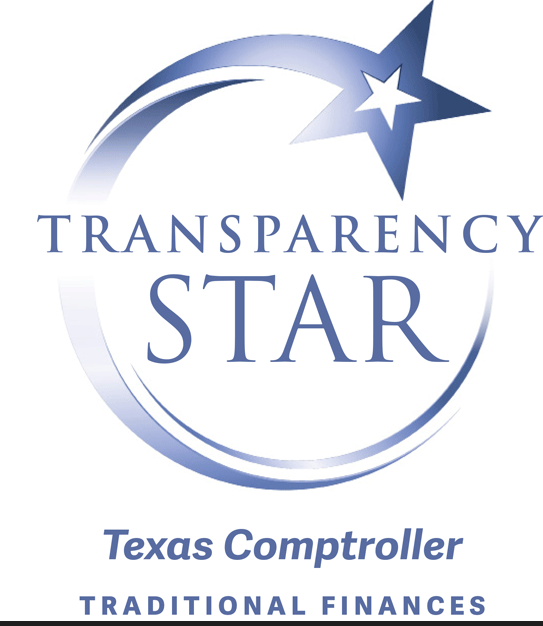 3
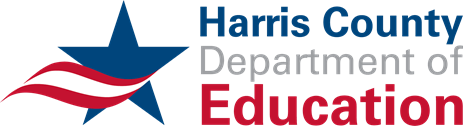 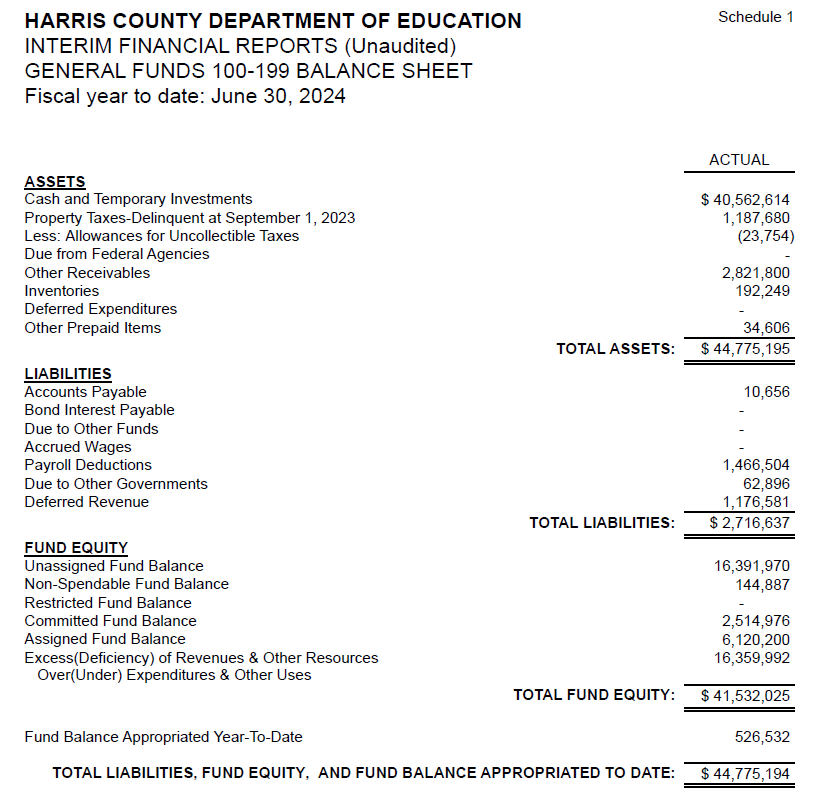 INTERIM FINANCIAL REPORT (unaudited) GENERAL FUND
Balance Sheet as of June 30,2024
Total Assets:   
		$ 44,775,195

Total Liabilities:   
		$ 2,716,637

Total Fund Equity:
		$ 41,532,025
4
INTERIM FINANCIAL REPORT (unaudited)ASST. SUPERINTENDENT FOR BUSINESS SERVICES MESSAGEAs of June 30,2024
The ESTIMATED General Fund balance at 06/30/2024 is $41,532,025 after current appropriations. 
As year end adjustments are completed, a budget amendment will be submitted to the board for items assigned, restricted and committed that will roll forward into FY 2024.
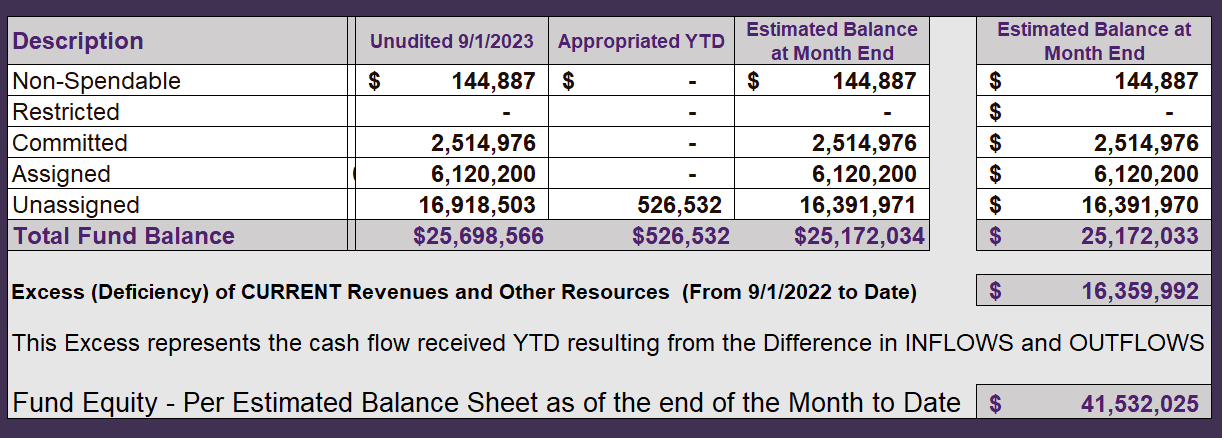 5
INTERIM FINANCIAL REPORT (unaudited)As of June 30,2024Financial Ratios
Level One - 	 Indicator of Financial Strength
Level Two - 	 Indicator of Efficient Leverage
Level Three -  Indicators of Efficiency
Level Four - 	 Indicators of Revenue Growth
6
INTERIM FINANCIAL REPORT (unaudited)As of June 30,2024Indicators of Financial Strength
Percent of Fund Balance to G/F 
Expenditures Ratio
What is the percent of rainy-day fund balance? 
(*) Unadjusted
Working Capital Ratio
What is the cash flow availability for the organization?
Unassigned Fund Balance   $ 16,391,970 
Total G/F Expenditures	 $ 50,336,628

 Goal :                      > 30% of G/F Exp.
 Benchmark:          10% to 29% 
 Danger:                  Under 10%
Goal :		>$15,000,000
Benchmark :	  $10M to $15M
Danger :		  Under < $10M
Total Current Assets 
Less Total Current Liabilities

$44,775,195-2,716,637= $42,058,558
33% FY24
33% FY23
$42M FY24
$32M FY23
Budgeted  24%
Budgeted  $33M
Details on Schedule 1
Details on Schedule 3
7
INTERIM FINANCIAL REPORT (unaudited)As of June 30,2024Indicators of Efficient Leverage Reserves
Budgeted Payments $3.8M
Current $2.9M
Last payment due Aug 1st - $795k
Debt to Income Ratio
What is the ability of HCDE to cover 
its debt payments?
Unassigned Fund Balance Ratio
How much is available in reserves?
Annual Principal and Interest Payments on 
Term Debt and Capital Leases :  	$2,234,636

G/F Revenue	Less Facility $62,611,515-4,986,122
Charges :
Unassigned Fund Balance    $16,391,970
Total Fund Balance                $42,058,557
Goal: 	     <25% of annual revenue
Benchmark:     25% to <49%
Danger: 	       Over > 50%
Goal: 		  <75%
Benchmark:	  50% to 75%
Danger: 		  <50%
39% FY24
53% FY23
4% FY24
6% FY23
Budgeted  71%
Budgeted  6%
Details on Schedule 5
Details on Schedule 1
8
INTERIM FINANCIAL REPORT (unaudited)As of June 30,2024Indicators of Efficiency
Indirect Cost to Tax Ratio
How much dependency on indirect cost from grants?
Tax Revenue to Total Revenue Ratio
How efficient is HCDE at leveraging local
taxes? (Current)
Current Tax Revenue	         $ 30,267,231
Indirect Cost General Fund	  $1,671,515
Total Revenue		        $ 129,570,142
Total General Fund Revenues $66,696,620
Total General Fund Revenues $1,306,381
Goal: 	      <20% of revenue 
Benchmark:    20% to 30%
Danger: 	      Over >30%
Goal: 	       >5% 
Benchmark:     2% to 5%
Danger: 	       Under < 2%
Goal: 	       >5% 
Benchmark:     2% to 5%
Danger: 	       Under < 2%
2.9% FY23
2.5% FY24
23% FY24
28% FY23
Budgeted  25%
Budgeted  2.5%
Details on Schedule 3
Details on Schedule 2
9
INTERIM FINANCIAL REPORT (unaudited)As of June 30,2024Indicators of Revenue Growth
Fee for Service Revenue Growth Ratio
What is the market growth for fee on services?
Fee for Service Revenue Ratio
How are revenues spread across all Funds?
Total Fee for Service Revenues (G/F) $24,818,066

              Total Revenues                        $129,570,142
Fee for Service Current Year Less Fee for Services Last Year  $24,848,066-20,676,691

    Fees for Service Last Year   $20,676,691
Goal: 		  >30% of annual revenue Benchmark:	  10% to 29%
Danger: 		  Under 10%
Goal: 	       >3% of + growth
Benchmark:     0% to 3%
Danger: 	       Under 0%
20% FY24
13% FY23 ​
19% FY24
20% FY23
Budgeted  17%
Budgeted  19%
Details on Schedule 14
Details on Schedule 14
10
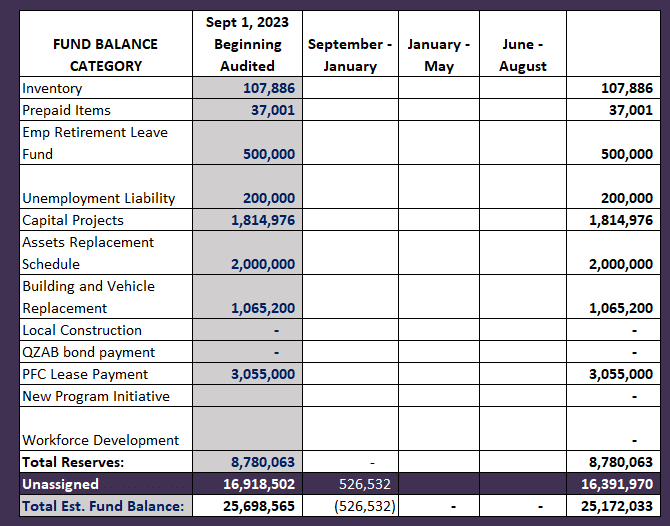 FY 2023-2024 Fund Balance-Budgeted Activity
11
INTERIM FINANCIAL REPORT (unaudited)GENERAL, SPECIAL REVENUE, DEBT SERVICE FUNDS, CAPITAL PROJECTS, 
AND INTERNAL SERVICE FUNDS
REVENUES (INFLOWS)
Budget to Actual for period ending June 30,2024
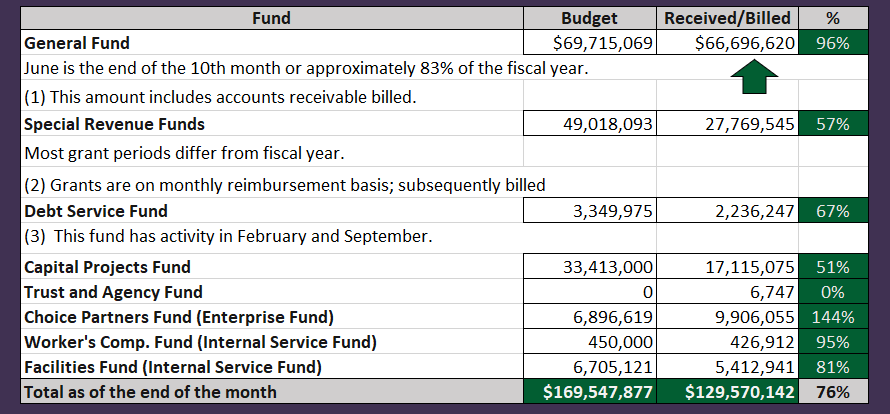 12
INTERIM FINANCIAL REPORT (unaudited)
GENERAL, SPECIAL REVENUE, DEBT SERVICE FUNDS, CAPITAL PROJECTS, 
AND INTERNAL SERVICE FUNDSExpenditures (OUTFLOWS)
Budget to Actual for period ending June 30,2024
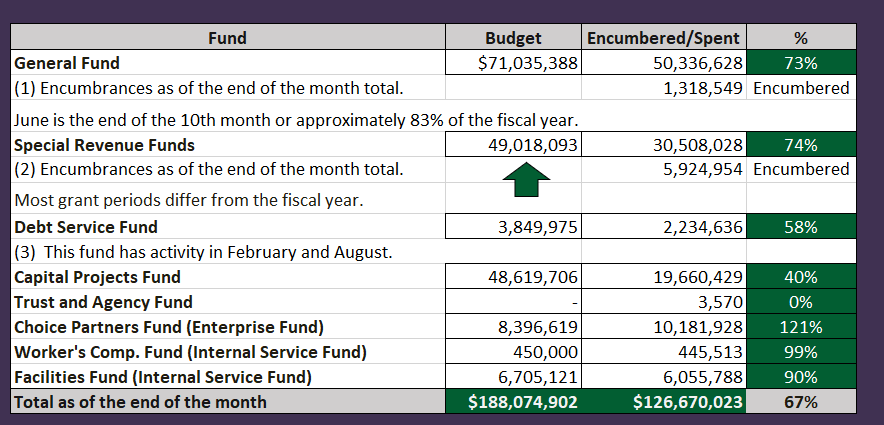 13
INTERIM FINANCIAL REPORT (unaudited) FY 2021 – 23 COVID19 Budget to Actual – Expenditures
for period ending June 30,2024
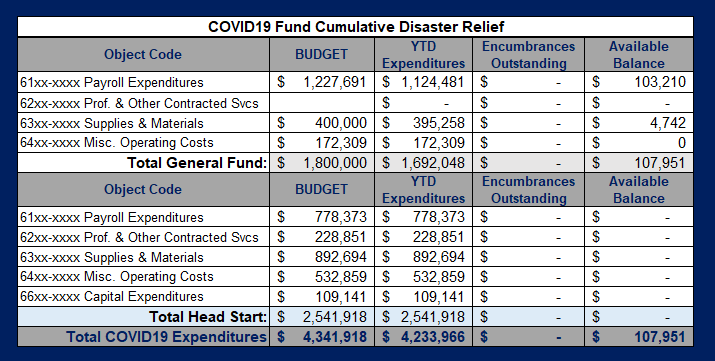 Head Start grants ended by August 31st, 2023. All funds were drawdown and final reports will be submitted.  
 All HCDE covid funds are committed for the current fiscal year
14
INTERIM FINANCIAL REPORT (unaudited) FY 2023-24 Donations ReportAll Funds as of June 30,2024
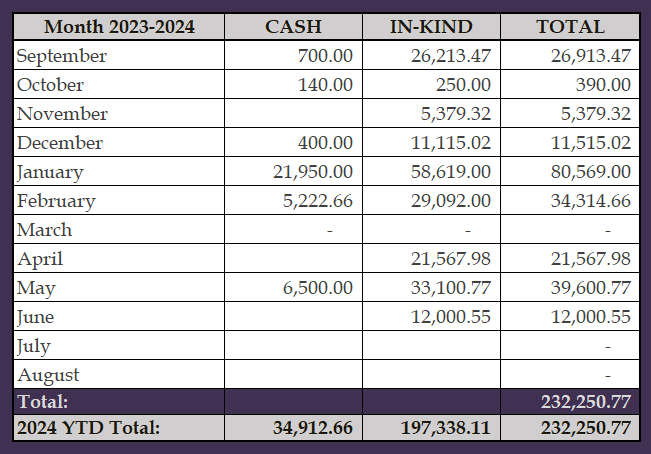 15
INTERIM FINANCIAL REPORT (unaudited) FY 2023-24 Donations ReportAll Funds as of June 30,2024
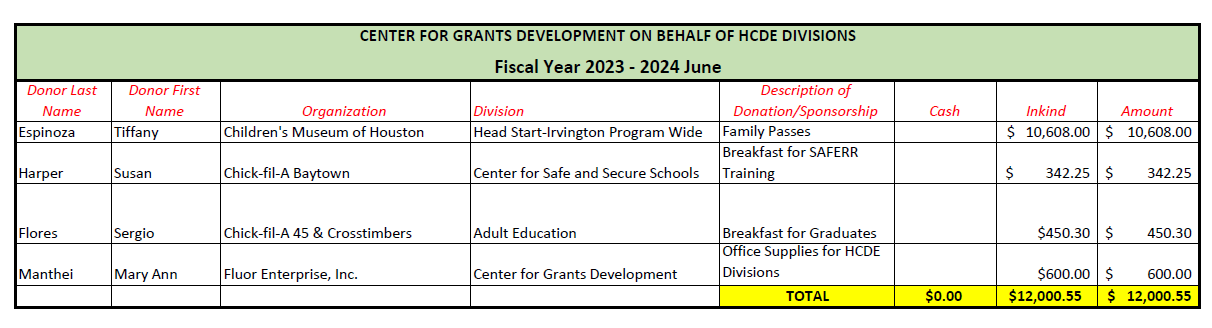 16
INTERIM FINANCIAL REPORT (unaudited) TAX COLLECTIONS COMPARATIVE ANALYSIS Fiscal Year-To-Date as of June 30,2024
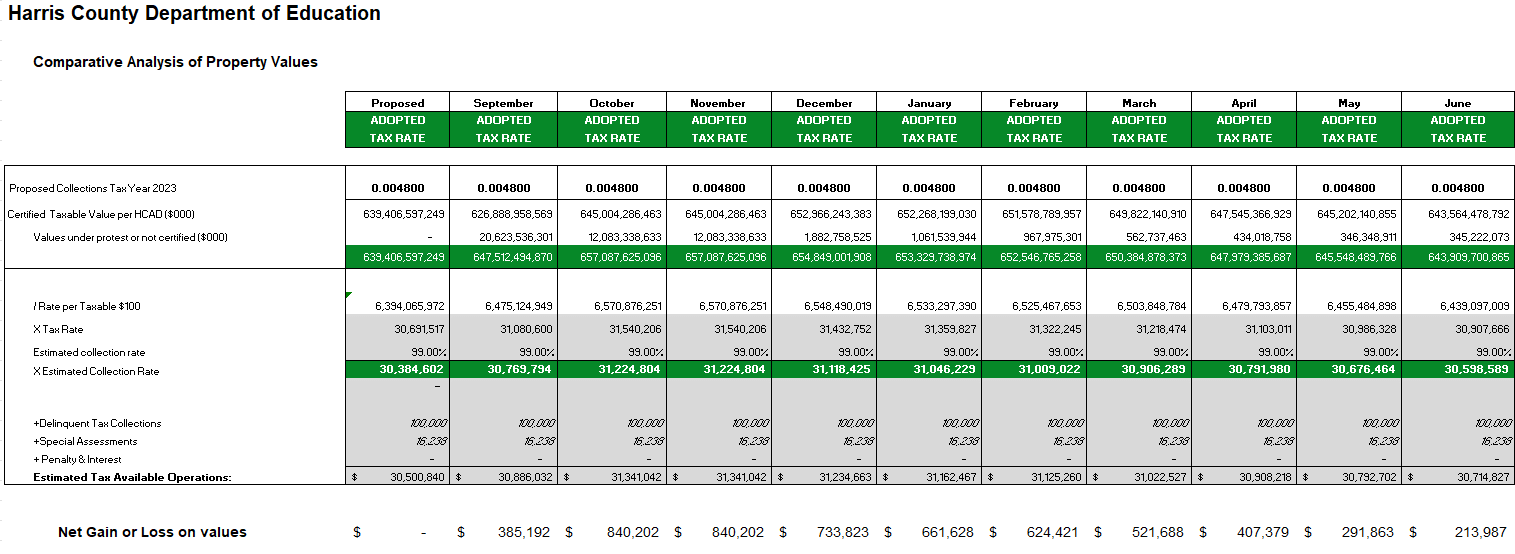 $643.6B
See Tax Calculator at:
https://hcde-texas.org/transparency/tax-rate/
17
INTERIM FINANCIAL REPORT (unaudited) TAX COLLECTIONS 
Fiscal Year-To-Date as of June 30,2024 
(10th month / 12 months)
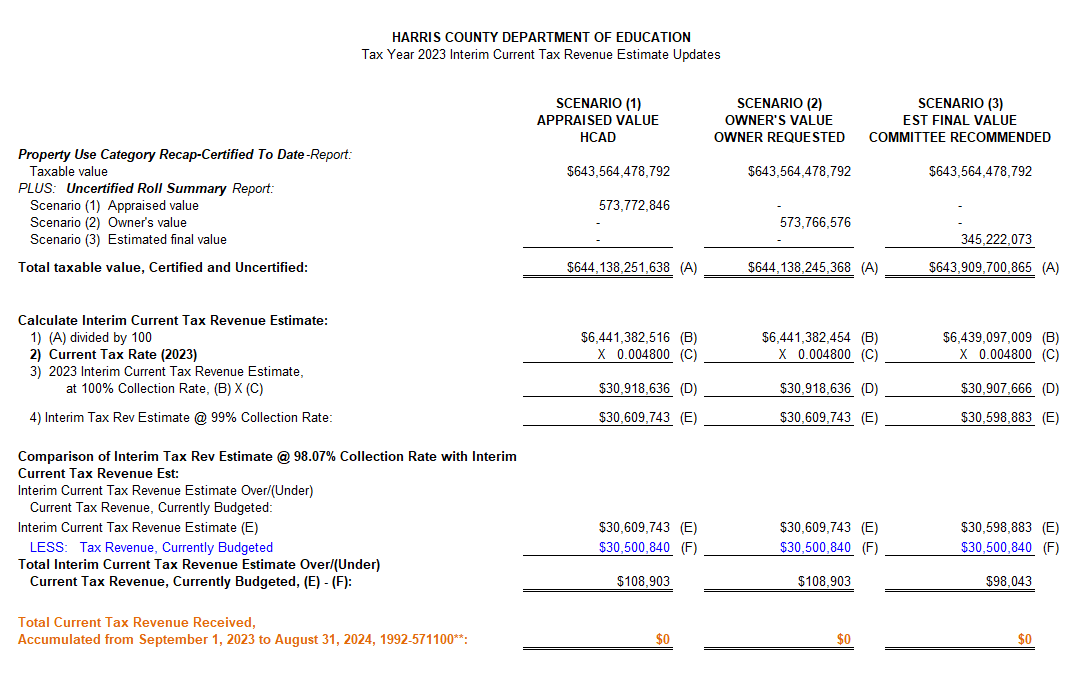 18
INTERIM FINANCIAL REPORT (unaudited) TAX COLLECTIONS 
Fiscal Year-To-Date as of June 30,2024
(10th month / 12 months)
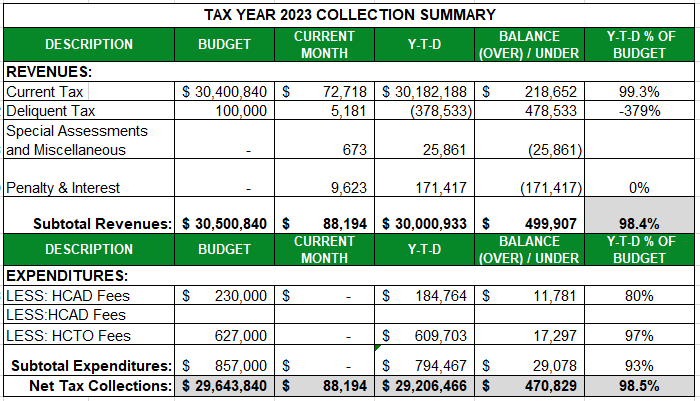 a) 2023 Proposed Tax Rate = $0.004800/$100 Property Assessment/Appraisal - -->  Annual Tax on a $259,375 - $75,219 = $201,066/100 
		x .004800 = $9.65 (net of 29% homestead exception.)                                                                  
	b) $705,000/$30,500,840 =  2.32% Collection and assessment costs
19
INTERIM FINANCIAL REPORT (unaudited) TAX COLLECTIONS 
Fiscal Year-To-Date as of June 30,2024
(10th month / 12 months)
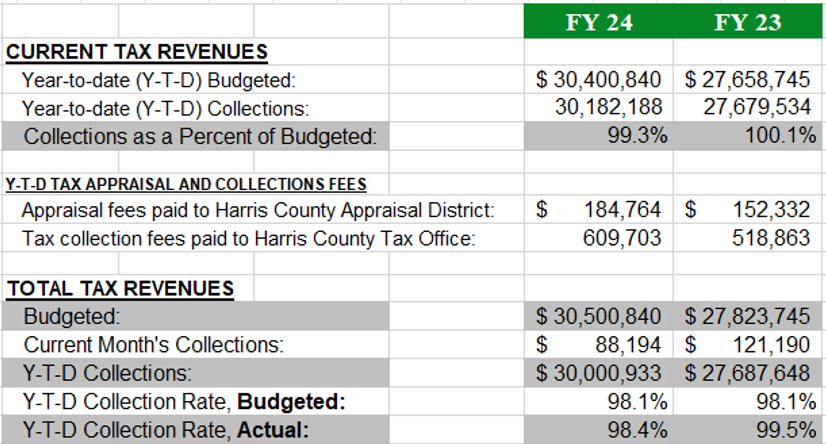 2022 Adopted Tax Rate = $0.004900/$100 Property Assessment/Appraisal - -->  Annual Tax on a $259,375 - $75,219 = $201,066/100 x .004900 = $9.85 (net of 29% homestead exception.)                                                                  
b)  $705,000/$25,188,000 =  2.80% Collection and assessment costs
20
INTERIM FINANCIAL REPORT (unaudited)DISBURSEMENT – ALL FUNDS June 30,2024
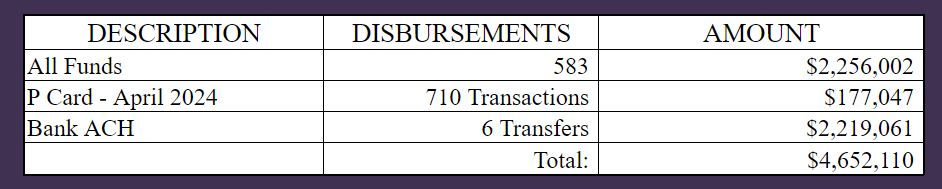 Notes:
All Purchase Orders and Payment Authorizations are reviewed before disbursement. 
All Procurement Card charges are reviewed by cardholder, supervisor, and business office staff each month. 
A report on CH Local Expenditures is included in the monthly report.
21
INTERIM FINANCIAL REPORT (unaudited)Segment Division Data  As of June 30,2024
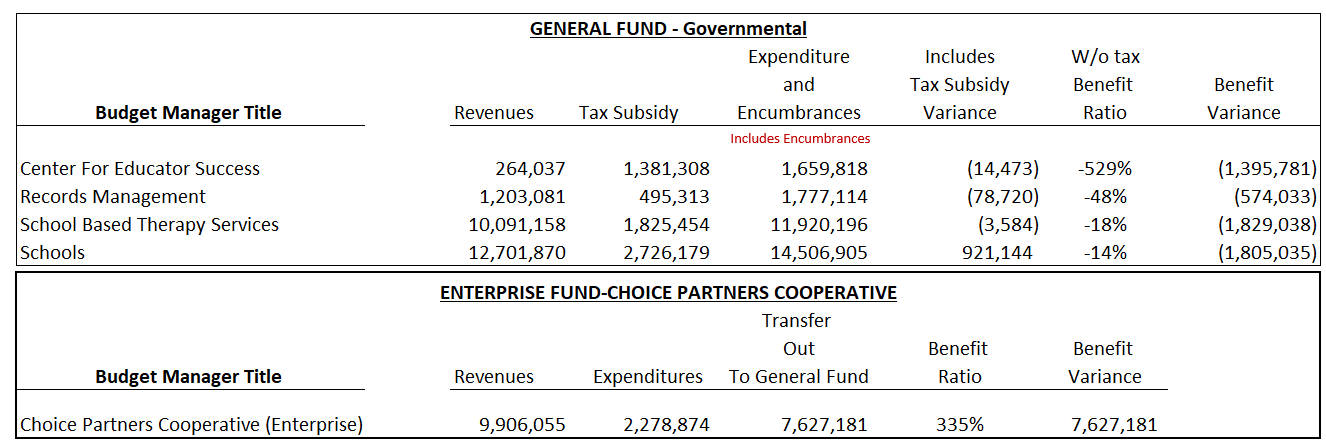 22
HIGHLIGHTS OF BUDGET AMENDMENT REPORTJuly 29th Board Meeting(unaudited)
Amendments
No Budget Amendments for the month of July
23
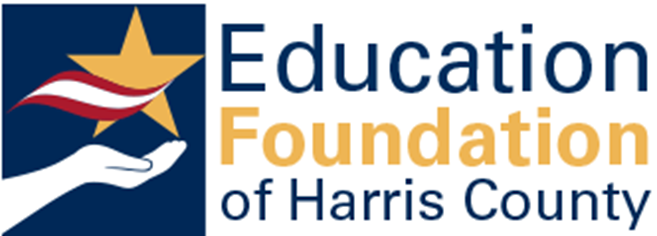 Education Foundation Update
June 30,2024
24
Statement of Financial Position
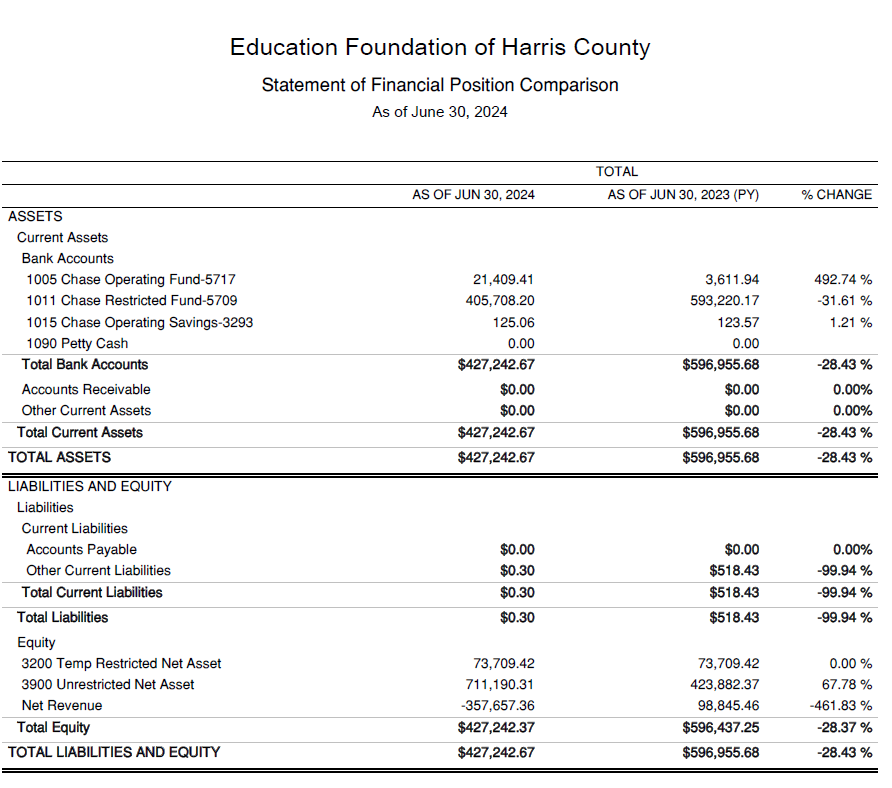 Net Equity $427,242
25
Transaction Detail by Inflow & Outflow
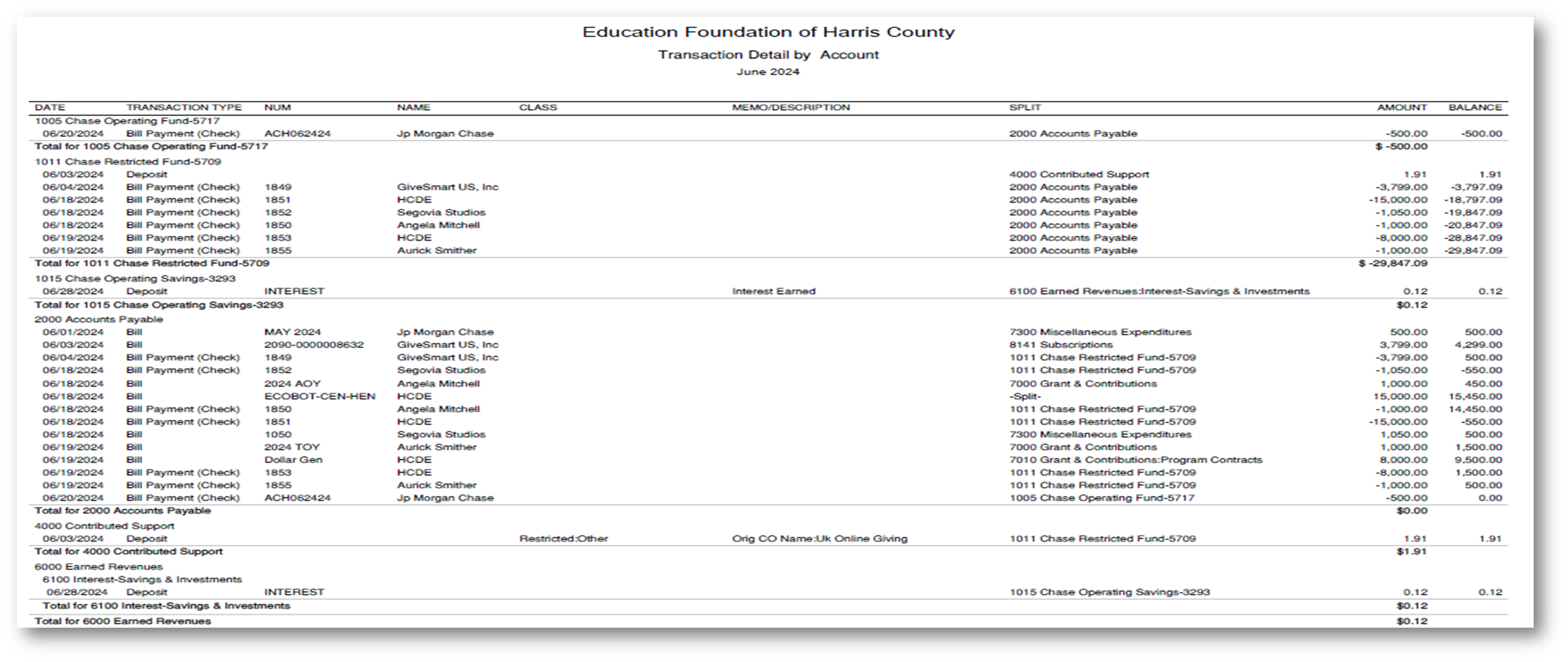 26
Transaction Detail by Inflow & Outflow
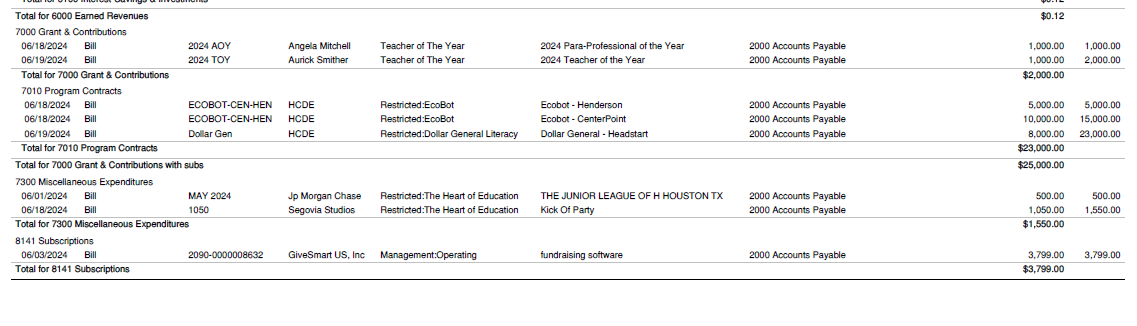 27
Balances Per Program
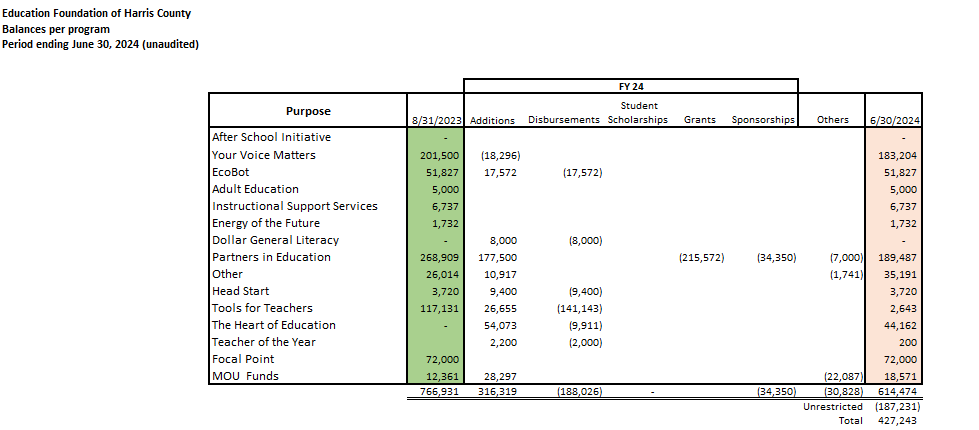 28
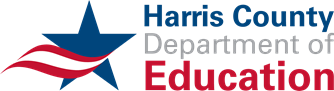 PFC & Lease Revenue Projects Update
June 30,2024
29
Small BusinessProgram for construction
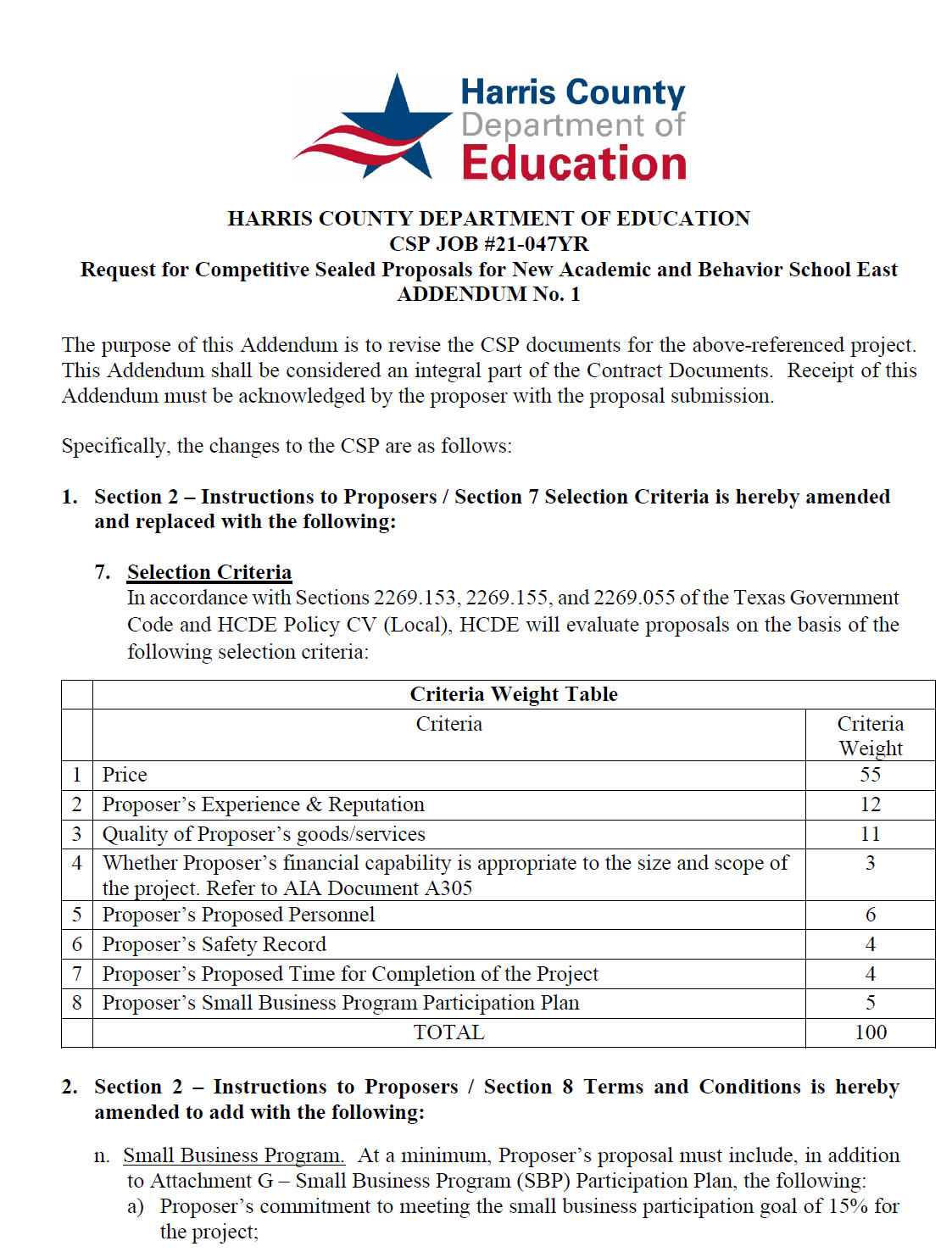 Launch industry's first collaboration feature
This is our plan as we launch the industry's first collaboration feature
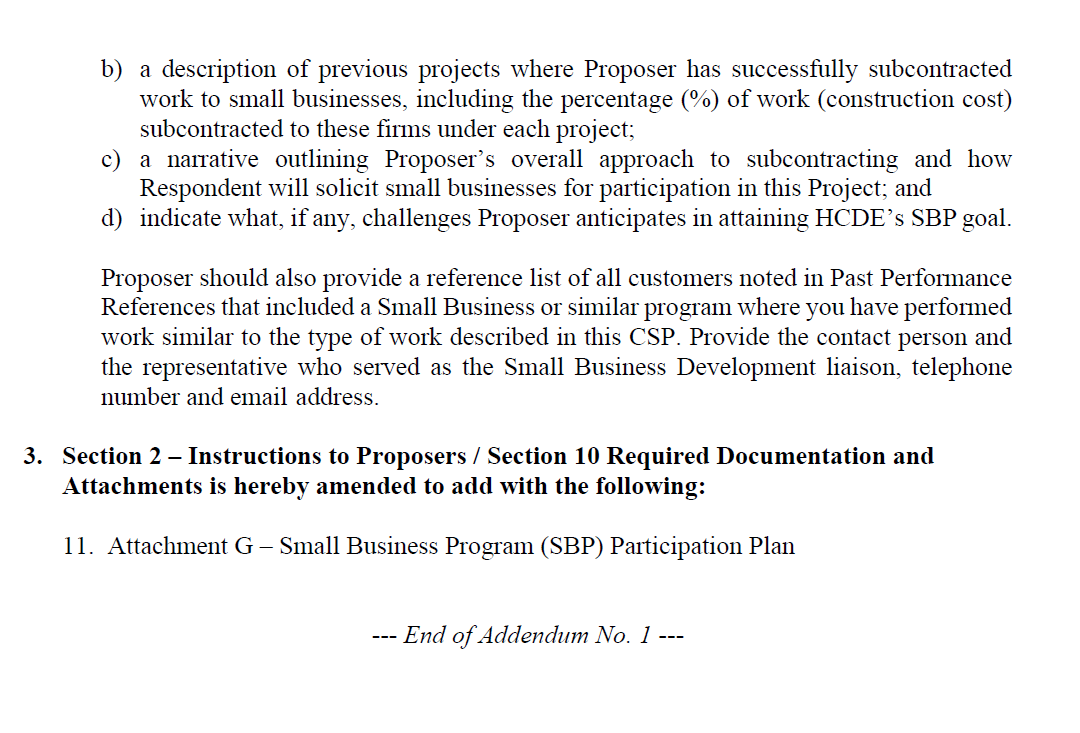 30
AB East School Contract $12,358,000 Awarded and Signed
Adult Ed Center Contract $15,121,000 awarded on Oct 2021 Board Mtg
HP East Contract $7,271,000 awarded on Nov 2021
Irvington – Pending Architect Assignment
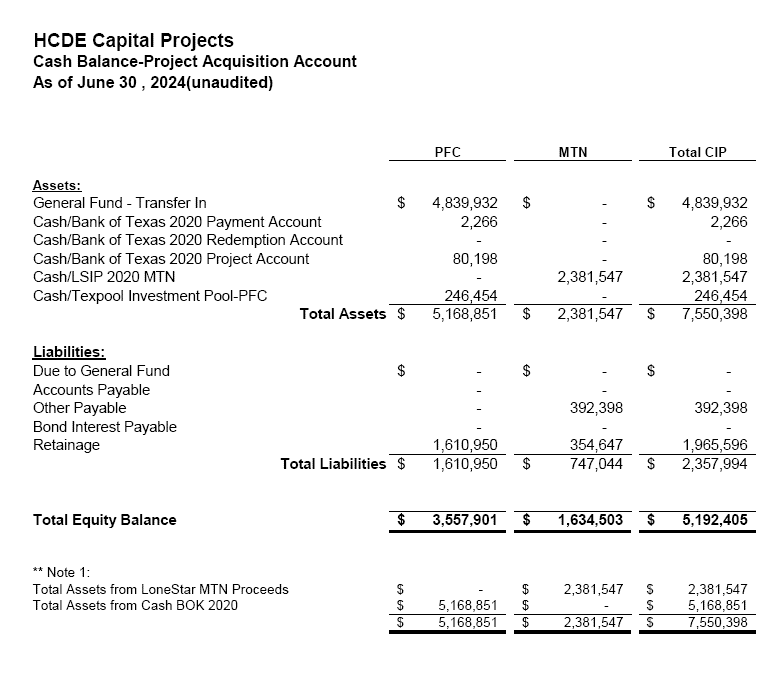 Cash Balance – 
Project Acquisition Account
As of June 30,2024
31
AB West $333,000 March 2024 Board Mtg 
HS Barrett Station $470,000 March 2024 Board Mtg 
Fortis Academy  $650,000 March 2024 Board Mtg 
Irvington – $9,860,000 March 2024 Board Mtg 
Post Oak - $5,000,000 March 2024 Board Mtg
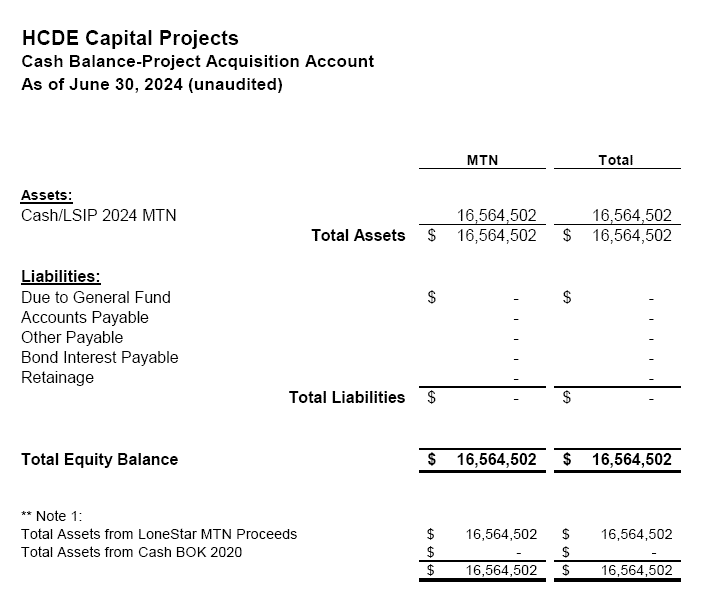 Cash Balance – 
2024 Maintenance Notes
As of June 30,2024
32
Income Statement– Project Acquisition Account
As of June 30,2024
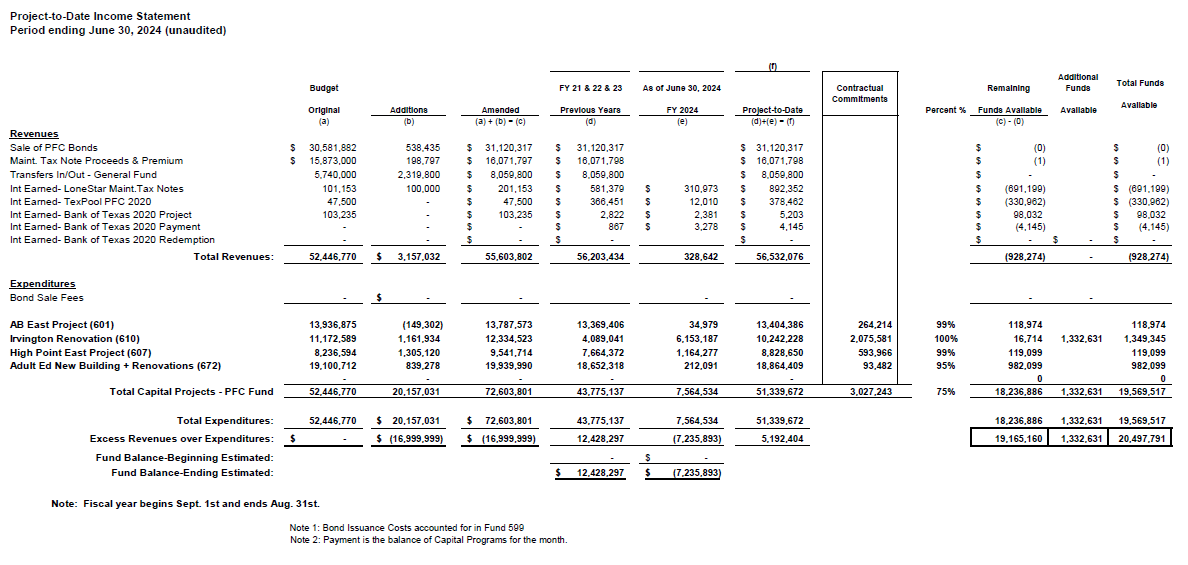 33
Income Statement– 2024 MNT NOTES
As of June 30,2024
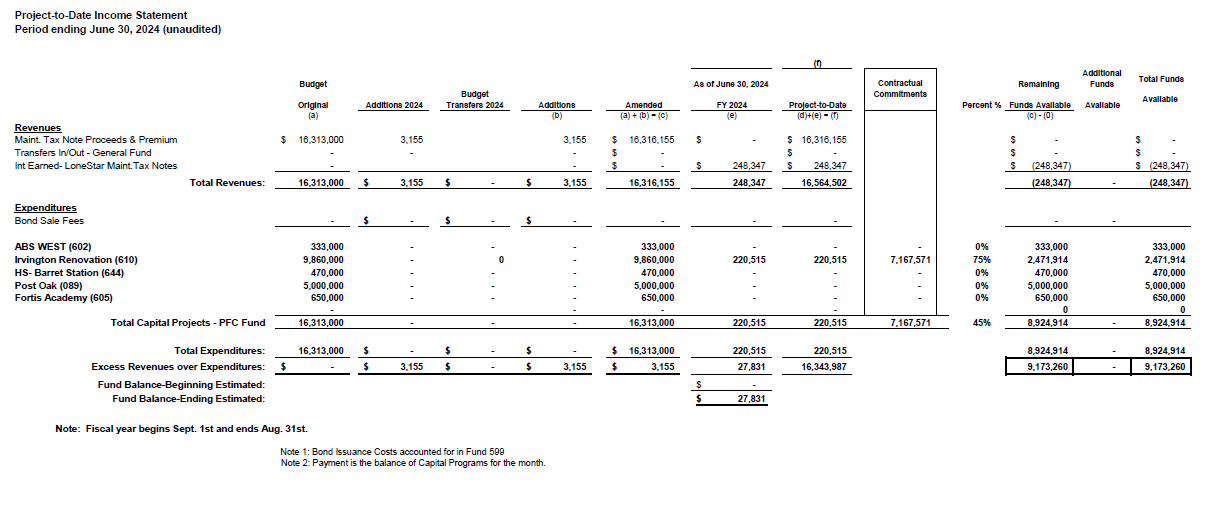 34
Irvington Renovation – Funds by Source
As of June 30,2024
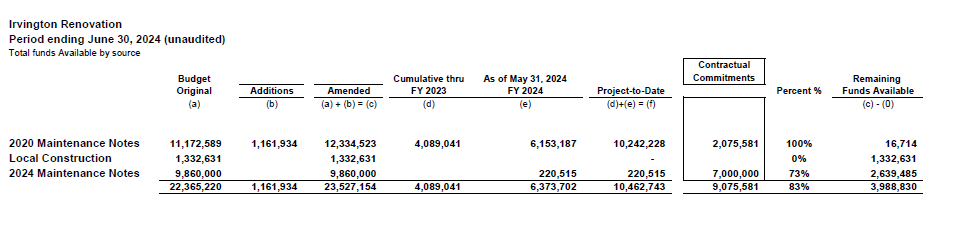 35
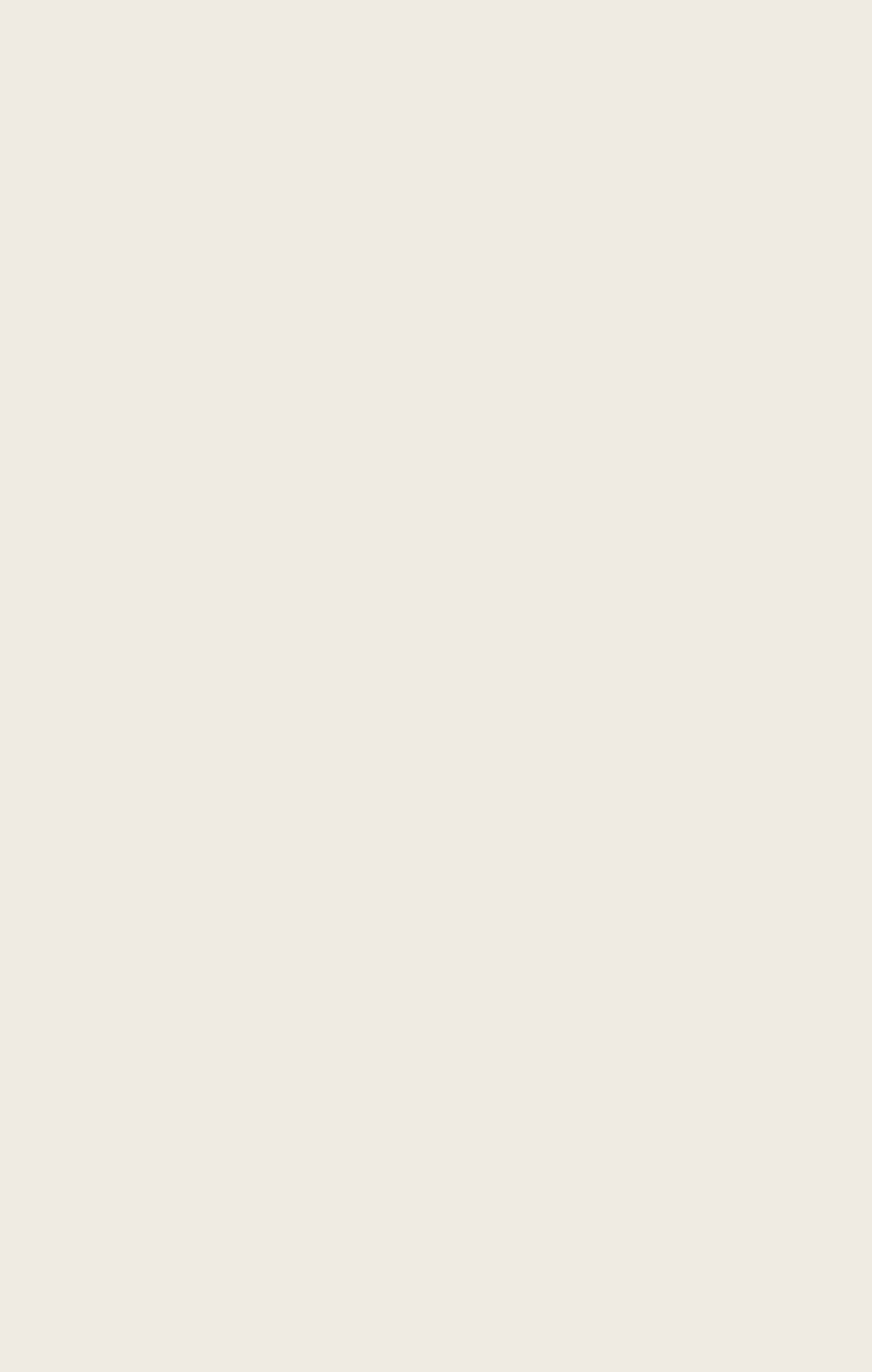 Capital Program Proposal from Aug 3, 2020
36
36
2020 Projected Capital Improvement Program
Build a product accessible on all devices
This is our plan as we build a product accessible on all devices.
Note:  The Total Public Notice was $54,000,000. ($35,000,000 for Revenue bonds and $19,000,000 for Maintenance Notes) on August 10, 2020. A transfer of $1,350,000 plus $50,000 in reimbursable expenditures was made from AB East to allocate Program Manager costs to establish the budgets. 
Based on Pricing the principal amount will vary due to the premium projected in the bond sale. Revenues Bonds estimated at $27,730,000 and Maintenance Notes for $13,695,000
37
Interim Financial Report (unaudited)
I certify that the foregoing information is true and accurate to the best of my knowledge.
/s/ Jesus J. Amezcua, RTSBA,CPA, Ph.D., CPFIM, Asst. Supt. for Business Support Services
/s/ Marcia Leiva, Chief Accounting Officer
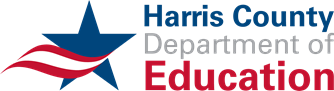 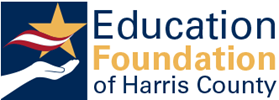 38